AQA Art & DesignPHOtography
Openings 
Openings such as doors and windows are important parts of the composition in some of the photographic work of Lee Friedlander and Andreas Gursky. Dragan Todorvic often uses the light that comes from openings, such as doors or windows, to emphasise a subject or to create a silhouette.
Research appropriate sources and produce your own work in which openings play an important part.
Use Pinterest, Craig Longmuir for more examples.
Lee Friedlander
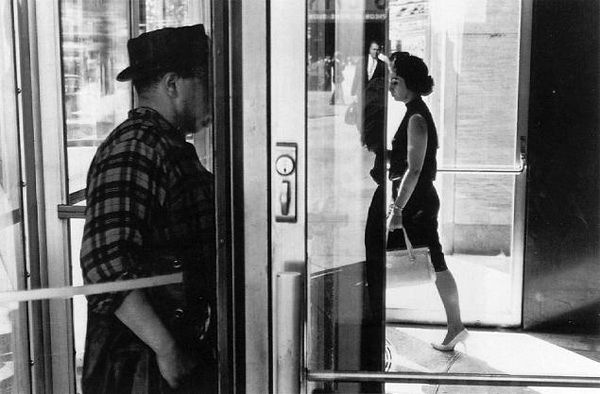 LEE friedlander
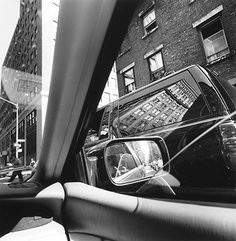 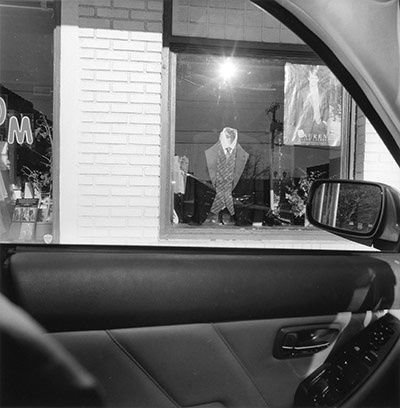 Lee friedlander
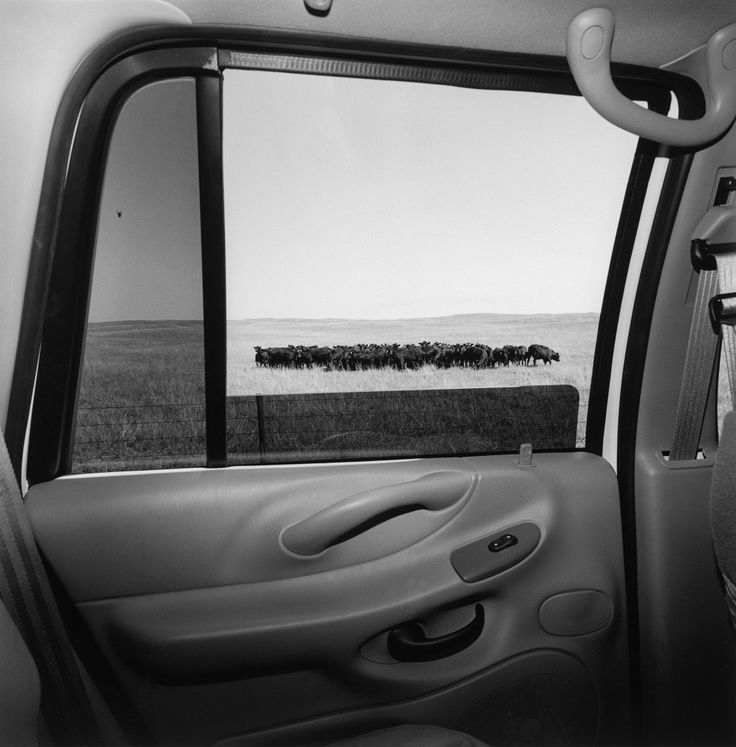 Andreas gursky
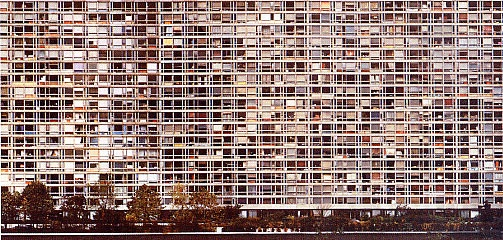 Andreas gursky
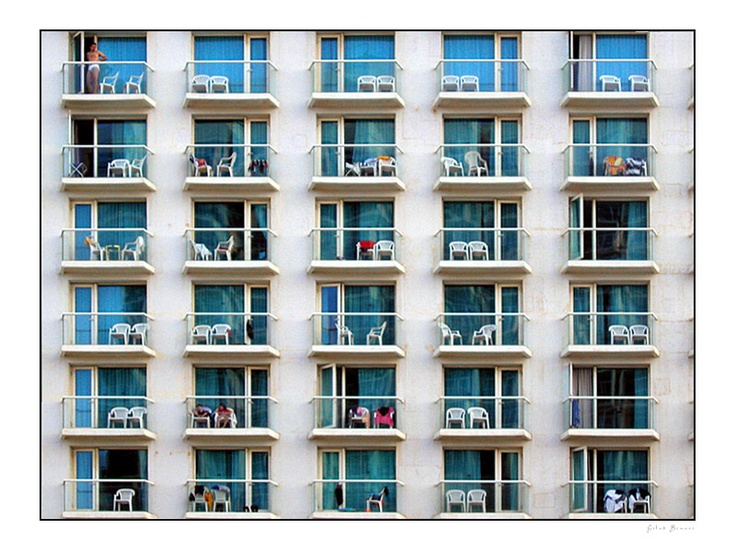 Andreas Gursky
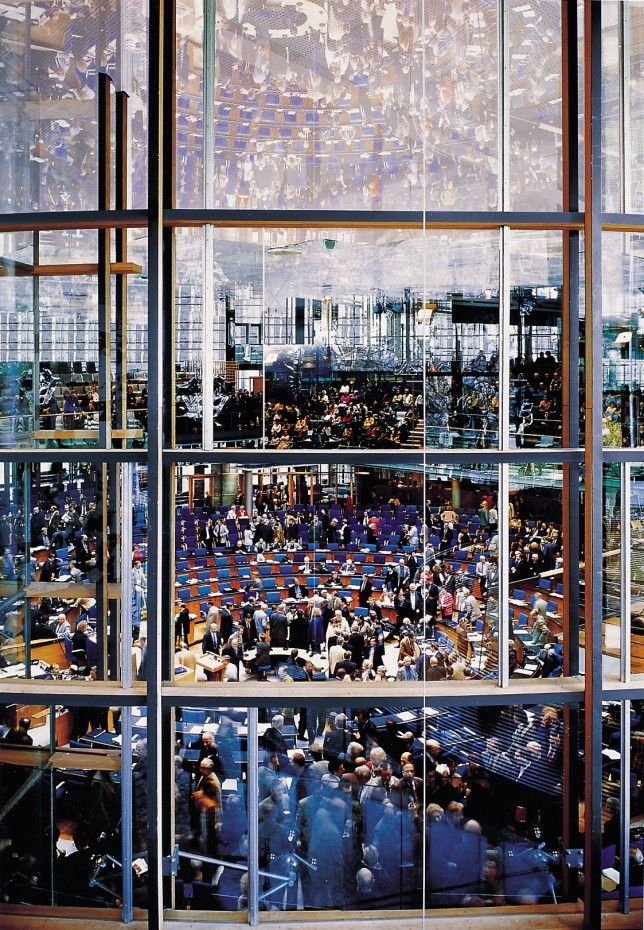 Dragan todorovic
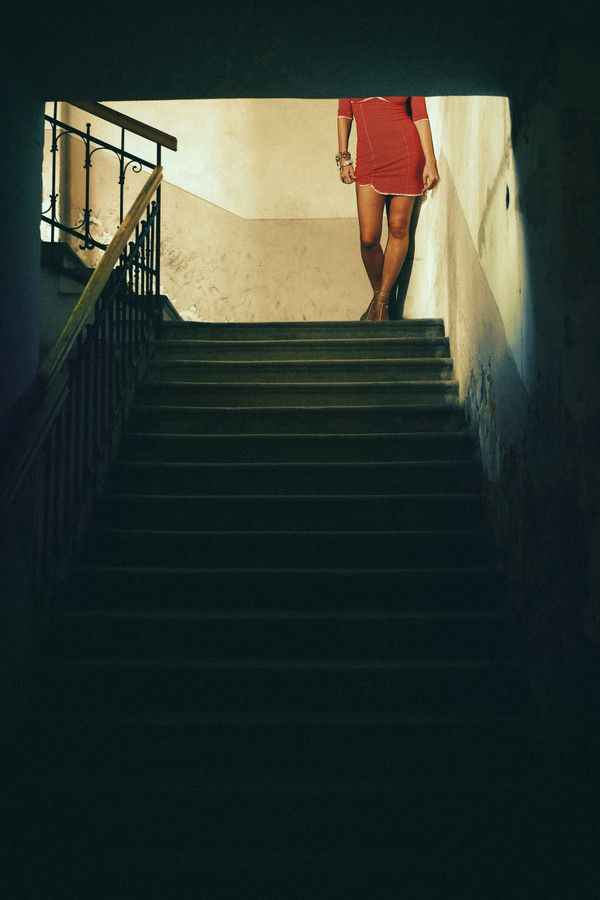 Dragan todorovic
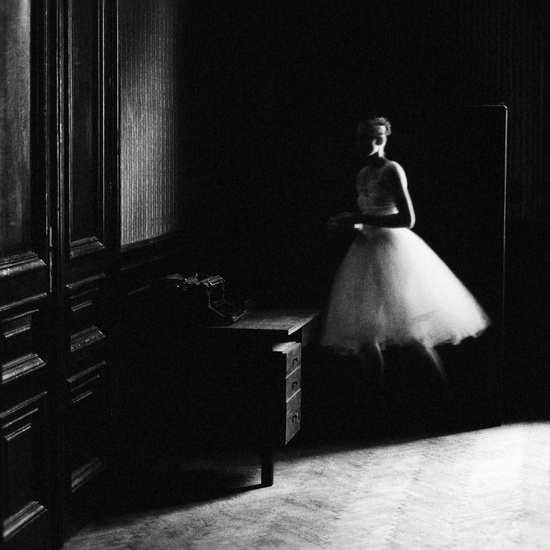 Dragan todorovic
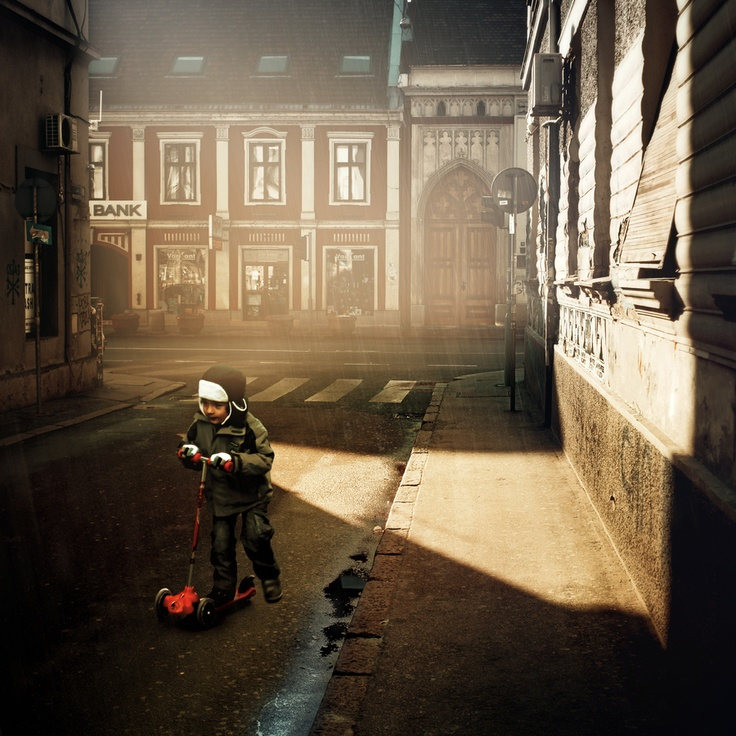